For this story, you will need:
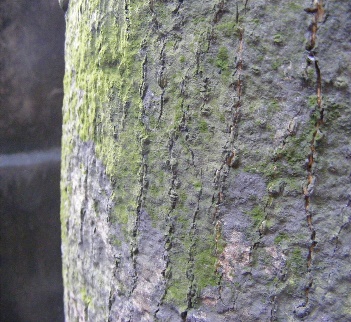 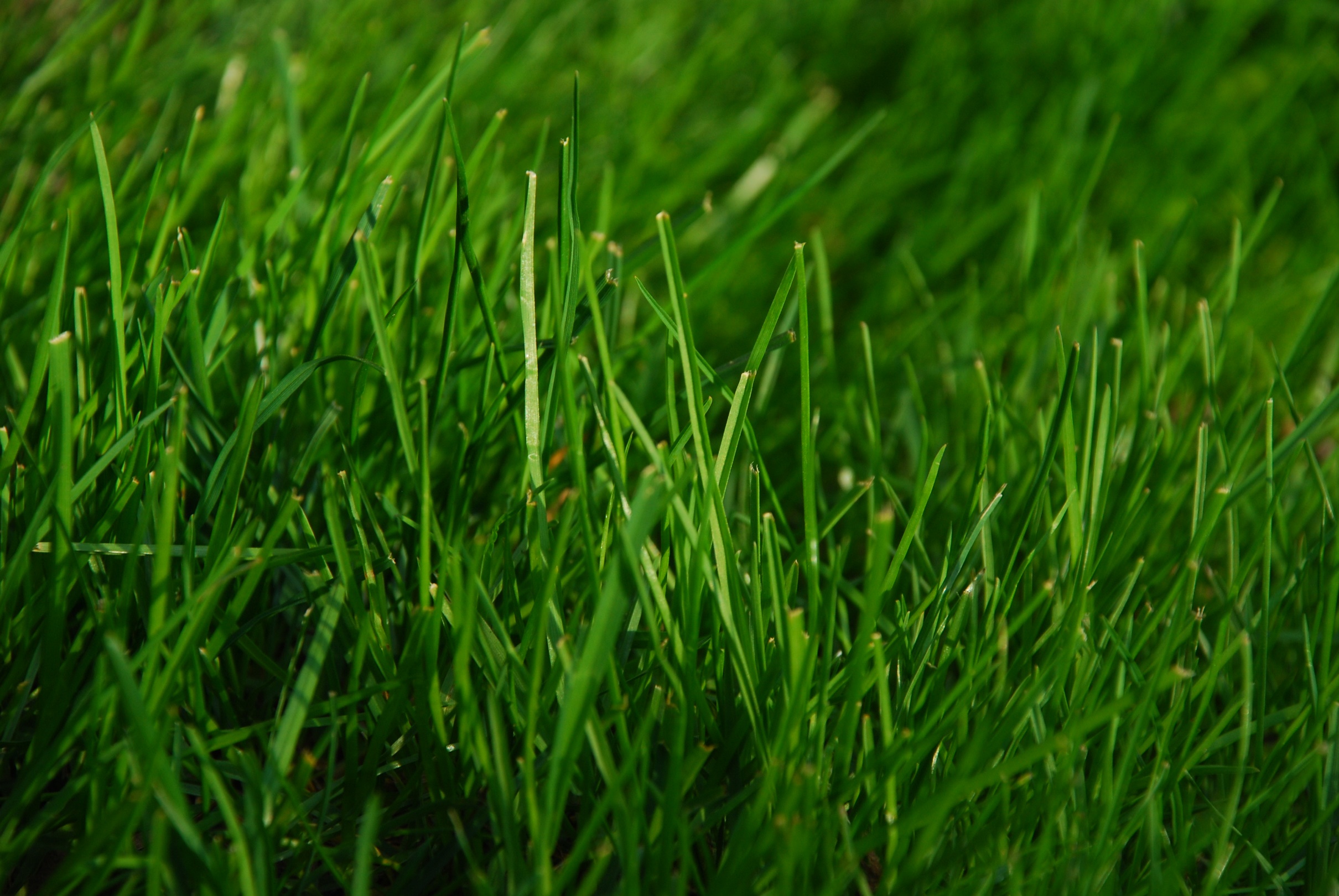 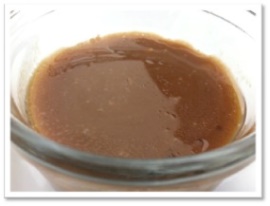 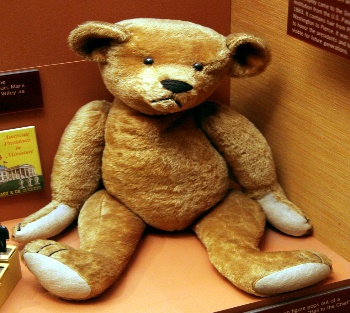 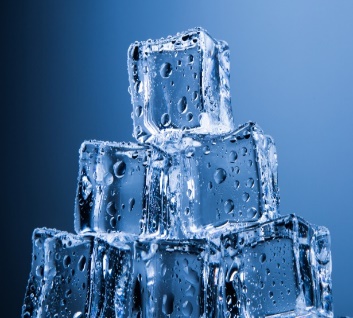 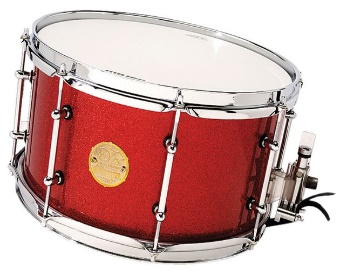 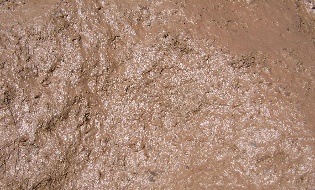 Gravy or real mud for mud
Bear
Drum for repeated pages
Bark for the forest
Grass
Ice for the river
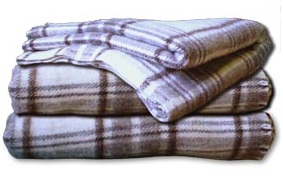 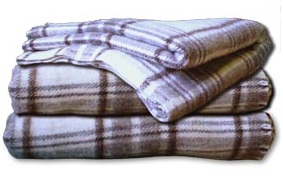 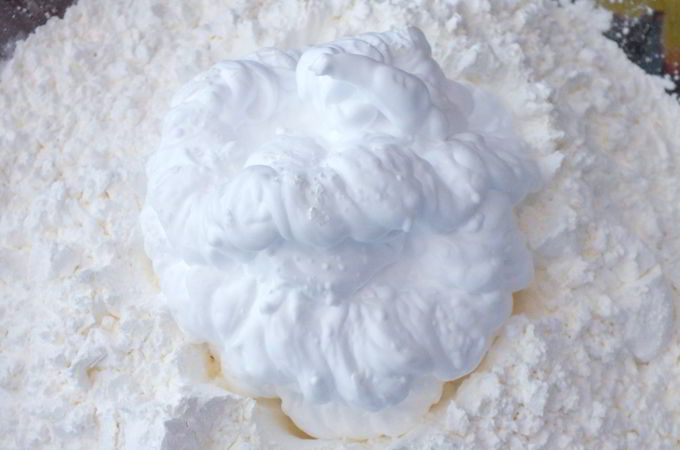 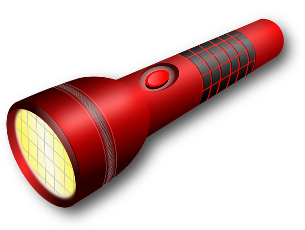 Look out for the pictures so you know when to use each item.
Shaving foam for the snow
Blanket and torch for the cave
Blanket to wrap up in as the bed
We’re Going on a Bear Hunt
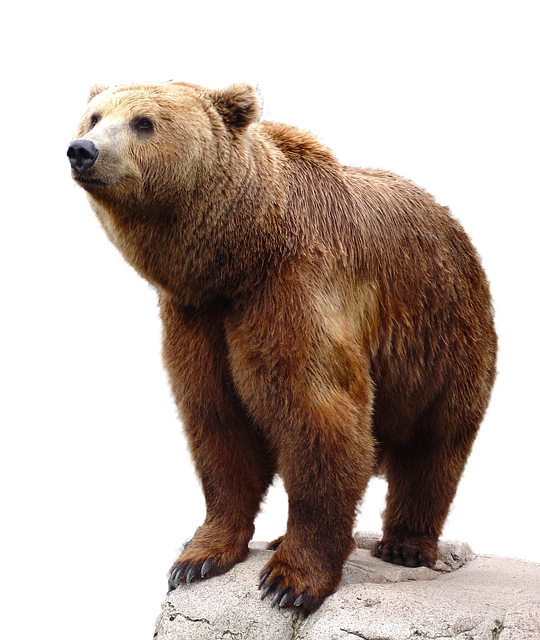 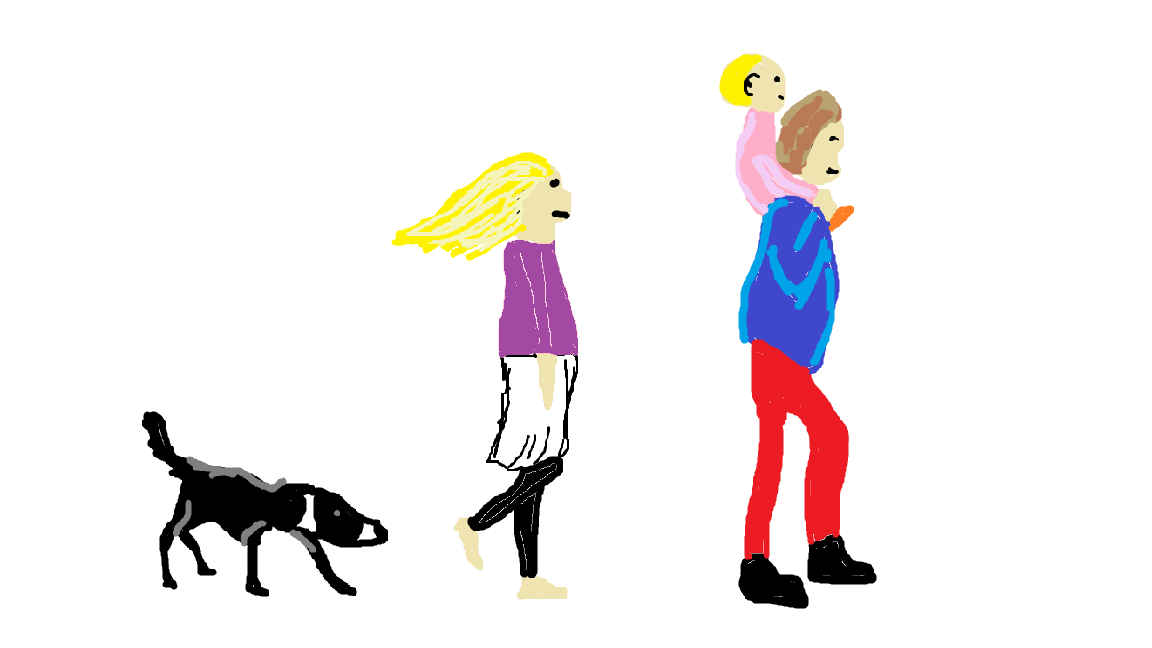 We’re going on a bear hunt.
We’re going to catch a big one.
What a beautiful day.
We’re not scared.
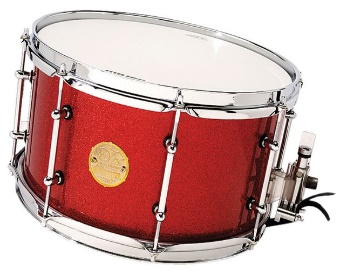 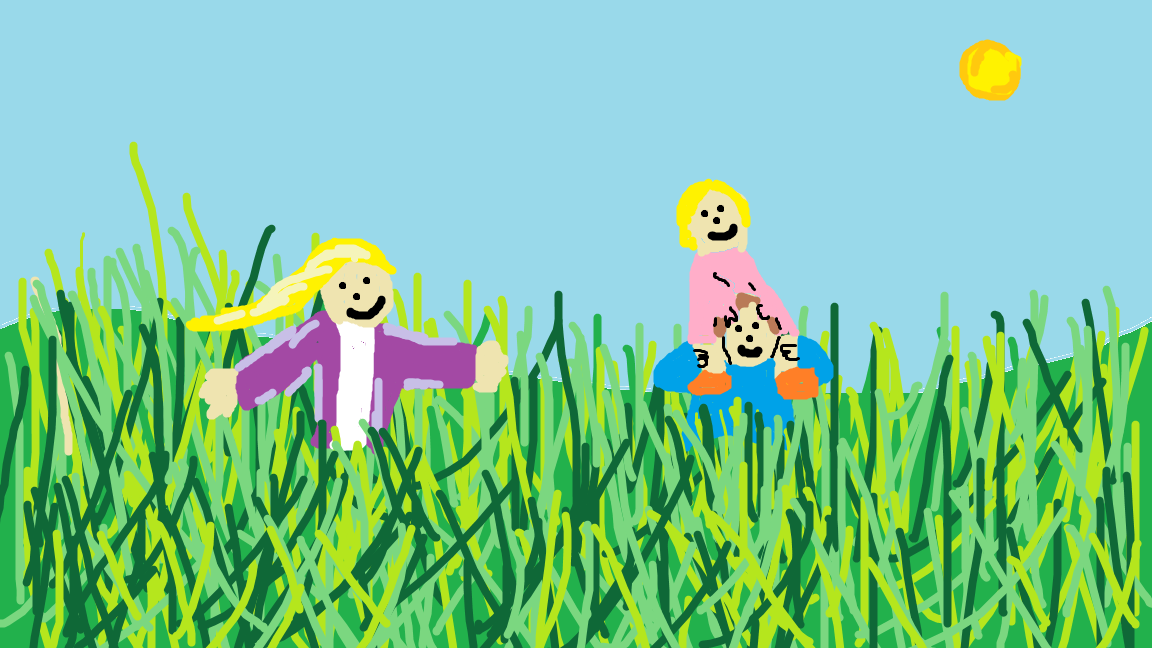 Oh no, grass! 
We cant go over it, we cant go over it. 
We’ve got to go through it!
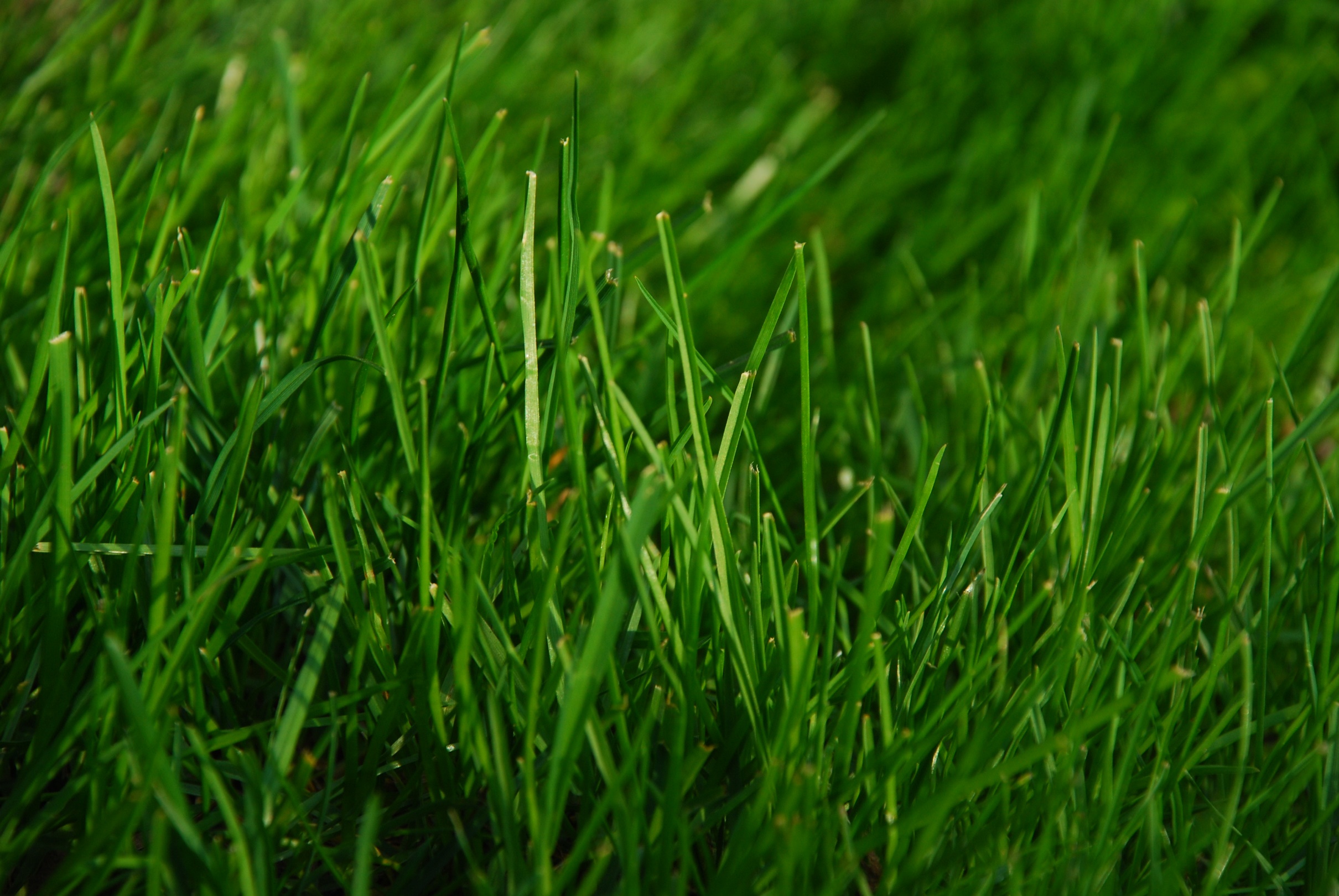 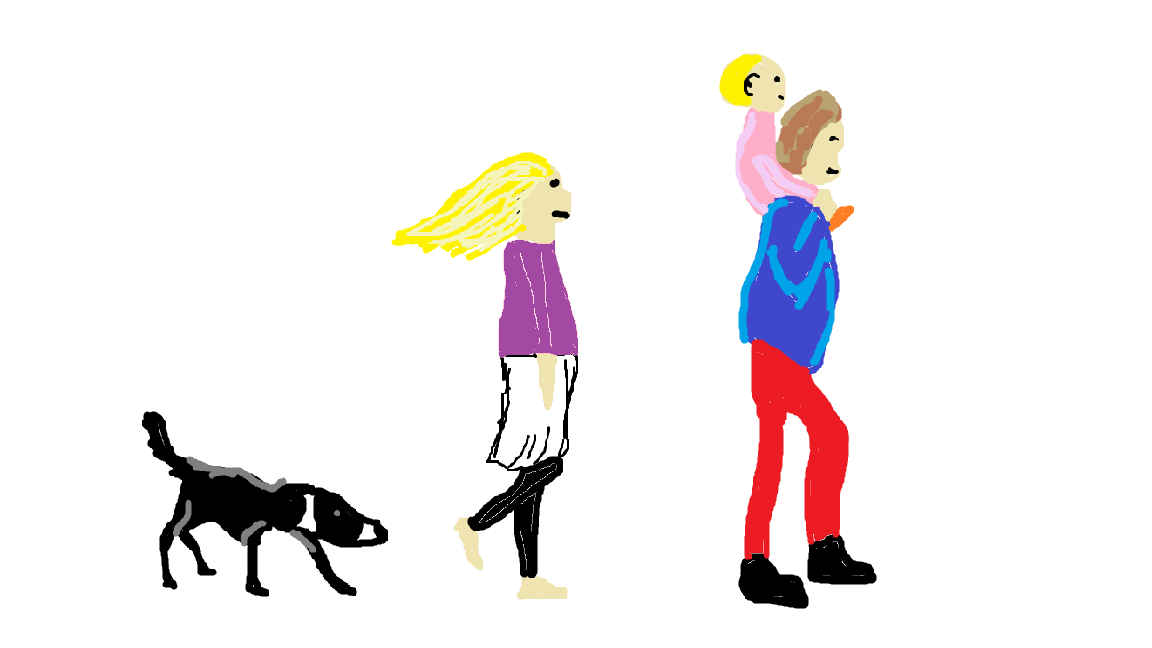 We’re going on a bear hunt.
We’re going to catch a big one.
What a beautiful day.
We’re not scared.
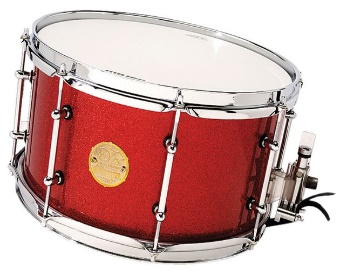 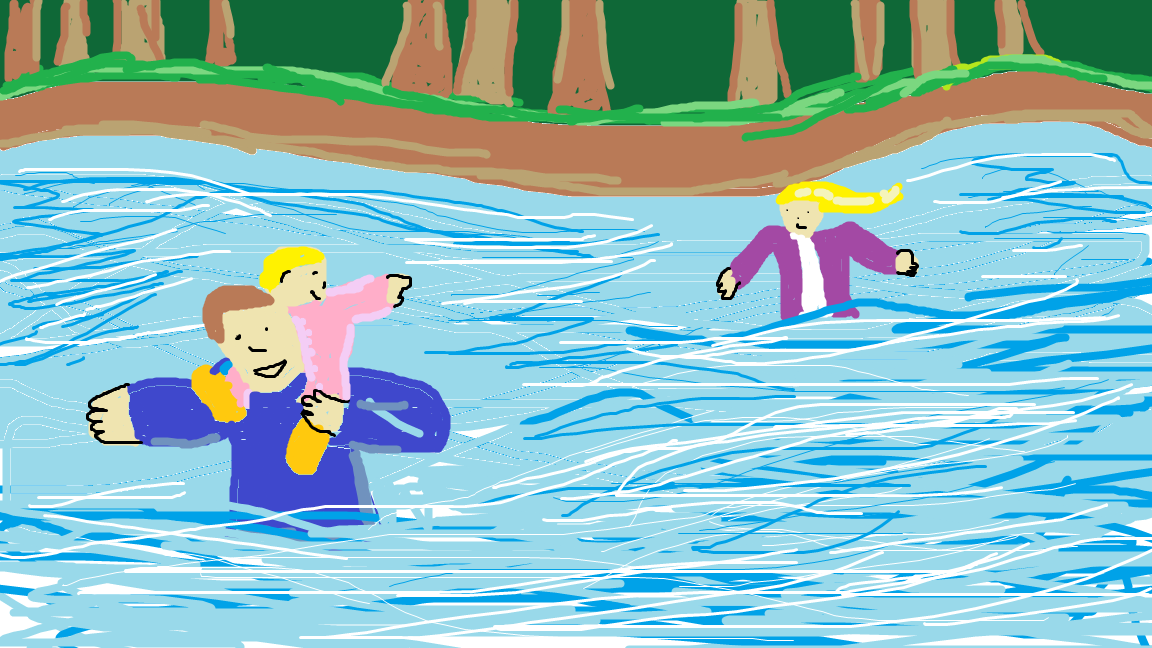 Oh no, a river! 
We cant go over it, we cant go over it. 
We’ve got to go through it!
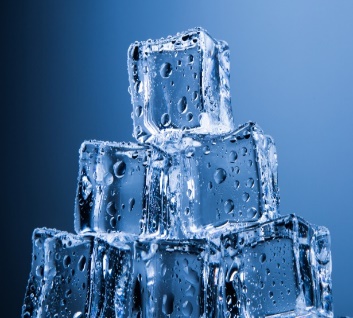 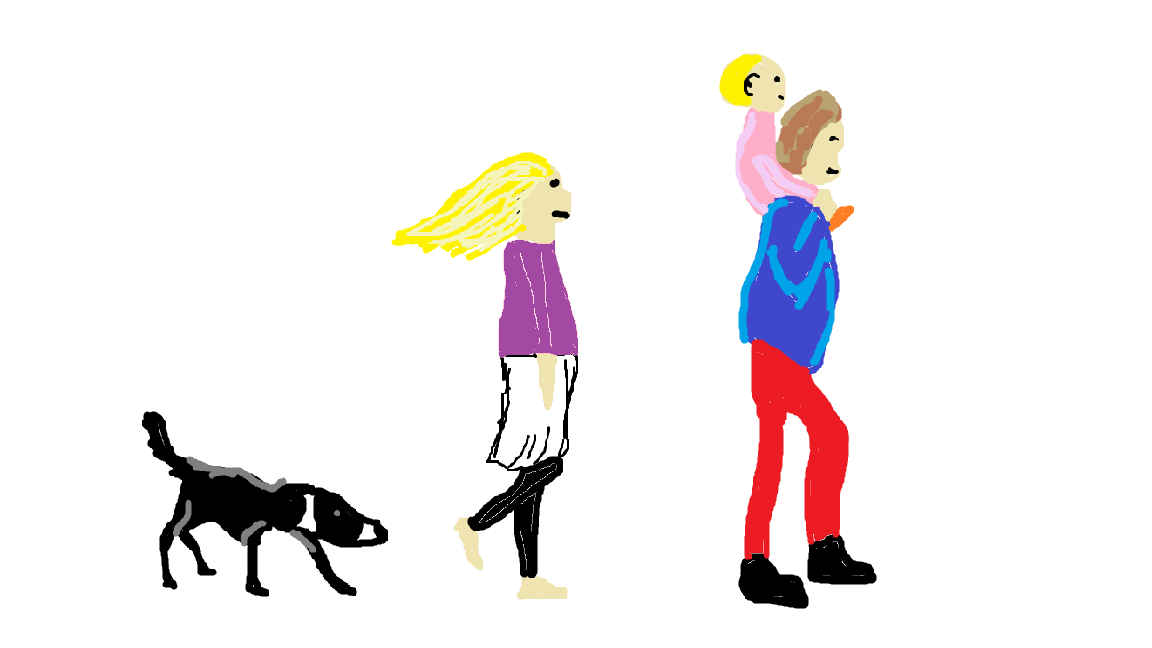 We’re going on a bear hunt.
We’re going to catch a big one.
What a beautiful day.
We’re not scared.
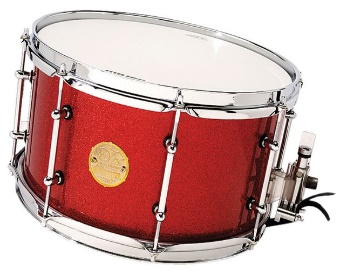 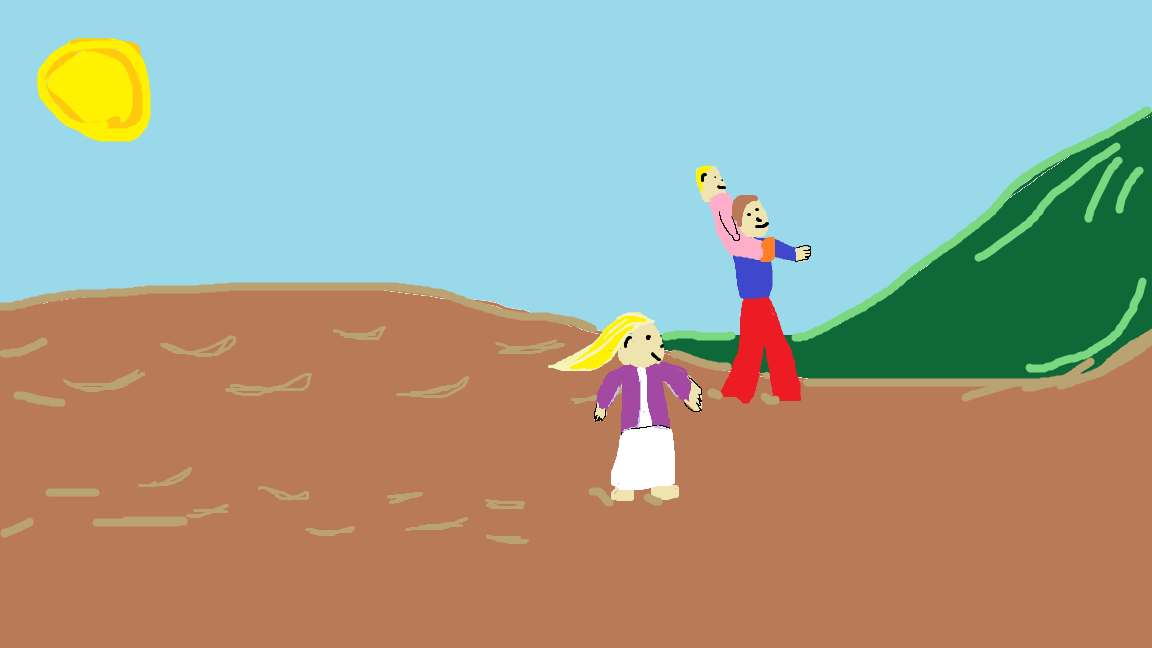 Oh no, mud! 
We cant go over it, we cant go over it. 
We’ve got to go through it!
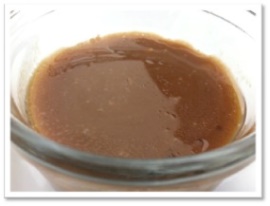 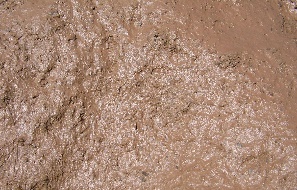 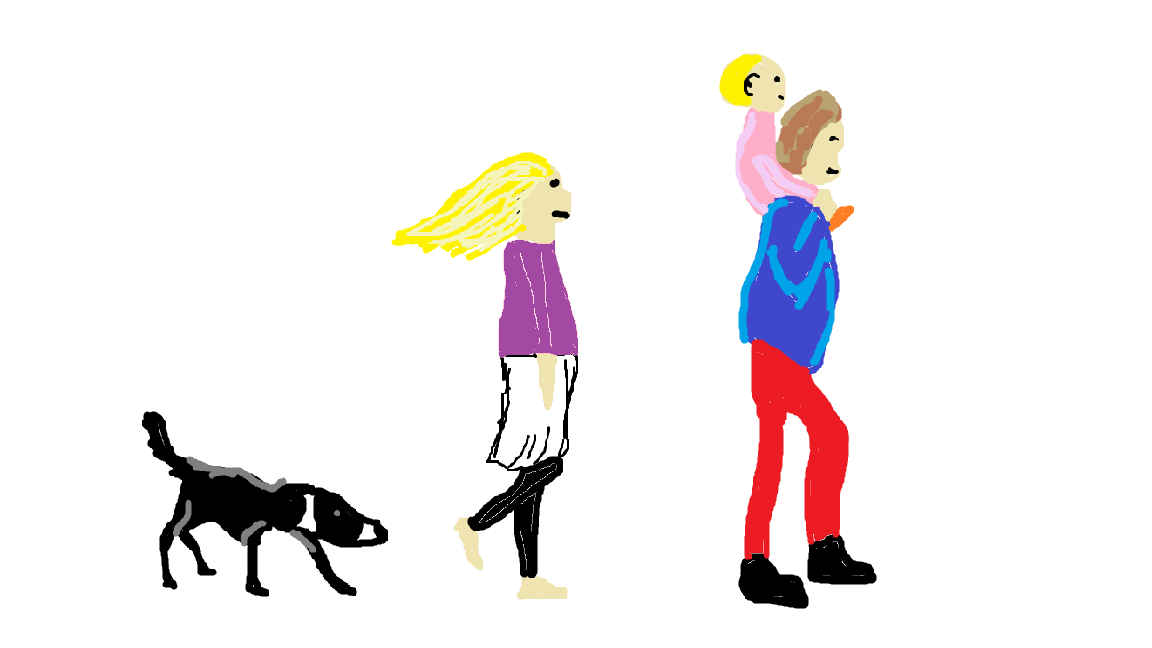 We’re going on a bear hunt.
We’re going to catch a big one.
What a beautiful day.
We’re not scared.
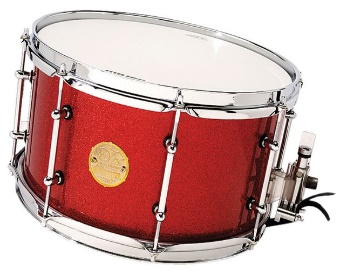 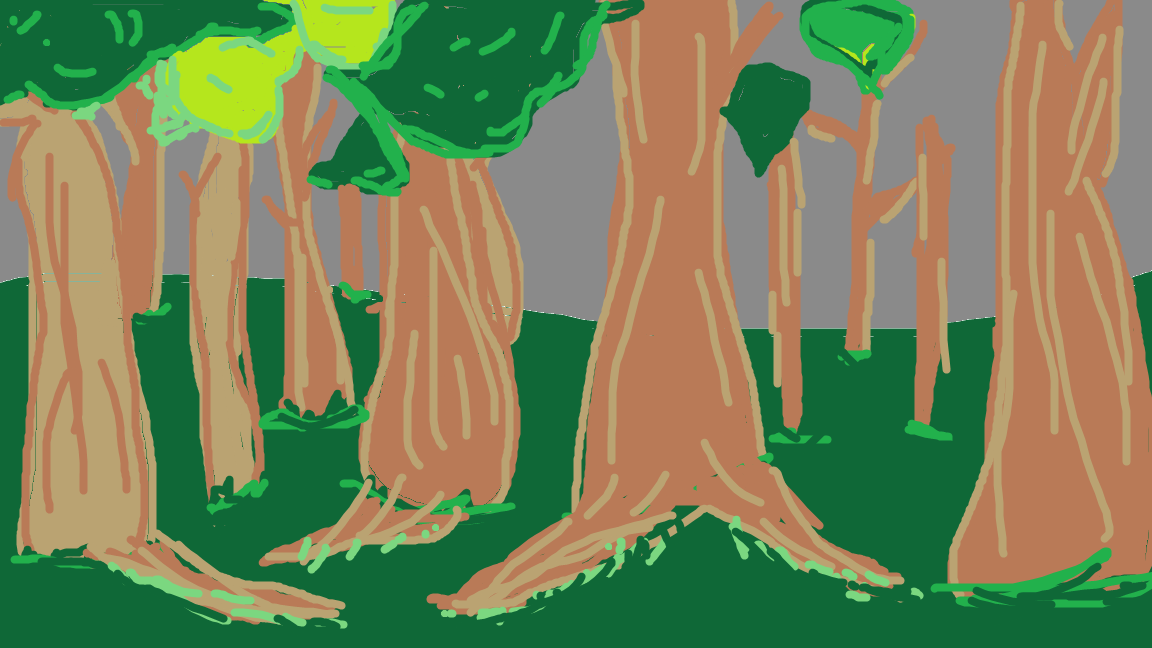 Oh no, a forest! 
We cant go over it, we cant go over it. 
We’ve got to go through it!
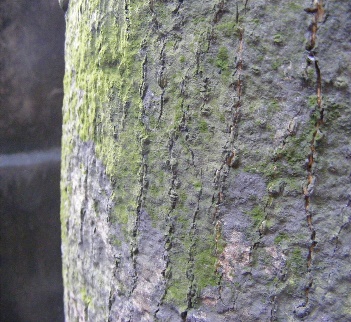 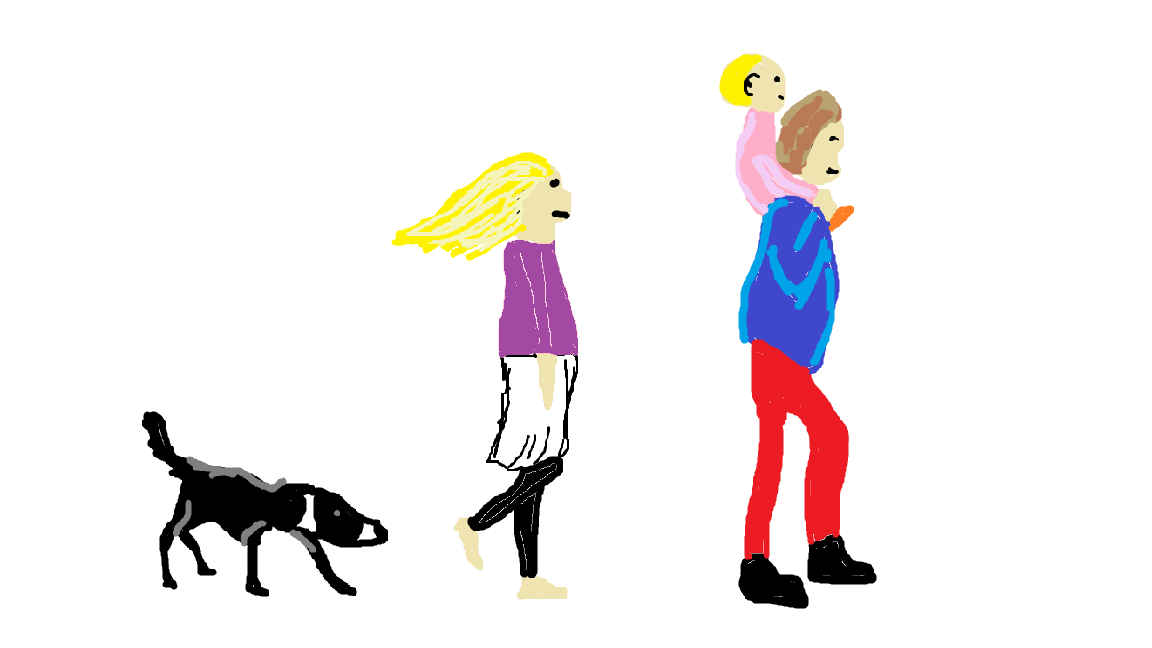 We’re going on a bear hunt.
We’re going to catch a big one.
What a beautiful day.
We’re not scared.
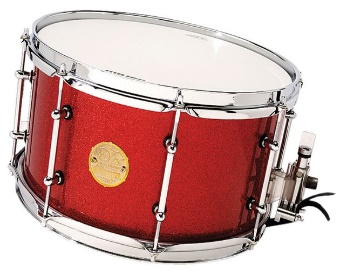 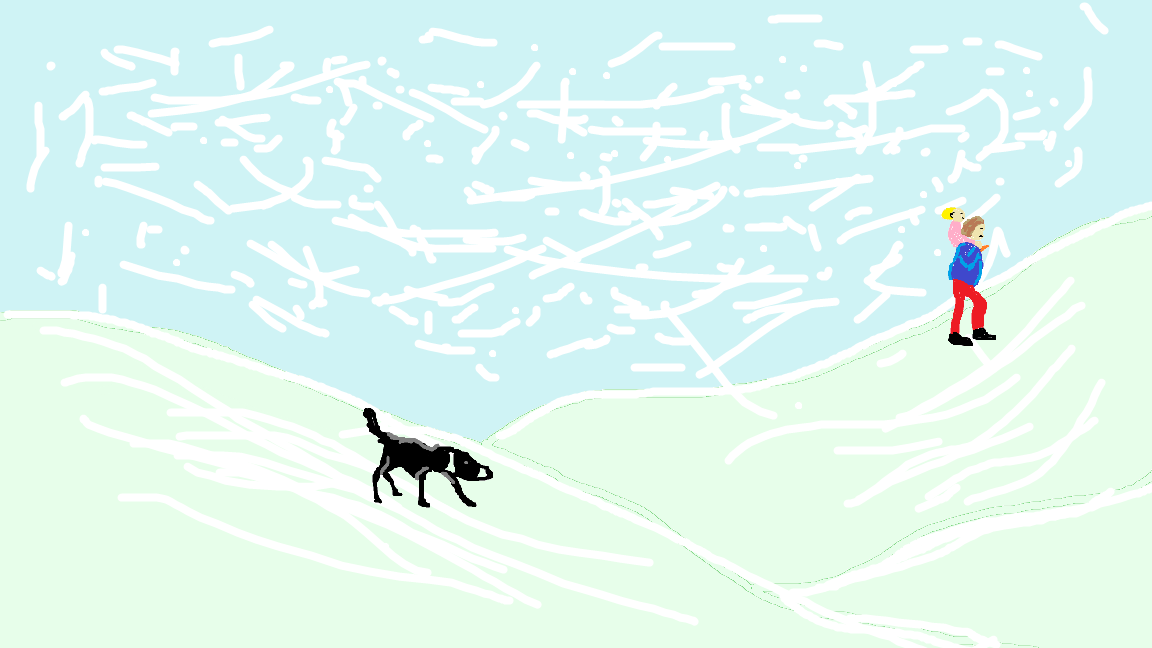 Oh no, a snowstorm! 
We cant go over it, we cant go over it. 
We’ve got to go through it!
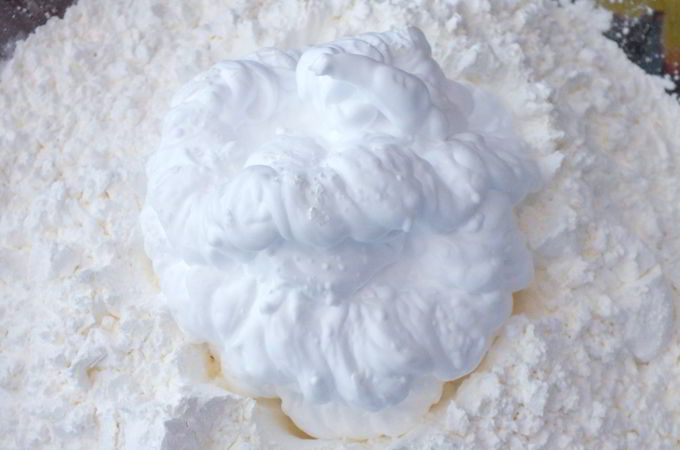 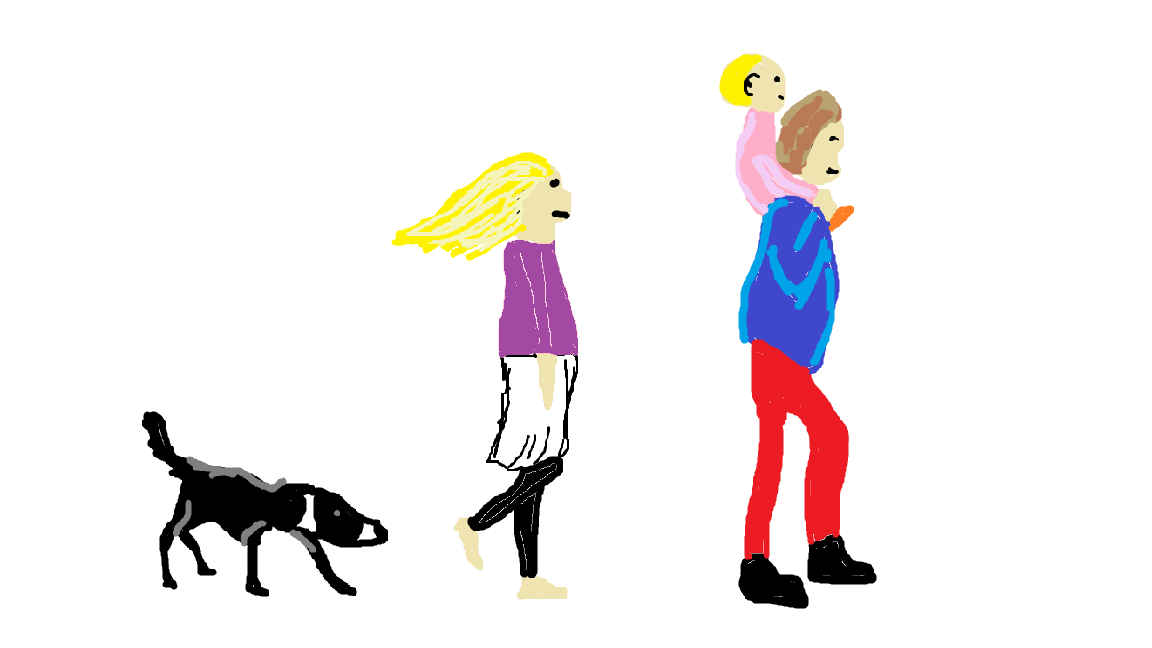 We’re going on a bear hunt.
We’re going to catch a big one.
What a beautiful day.
We’re not scared.
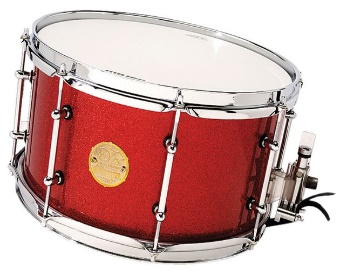 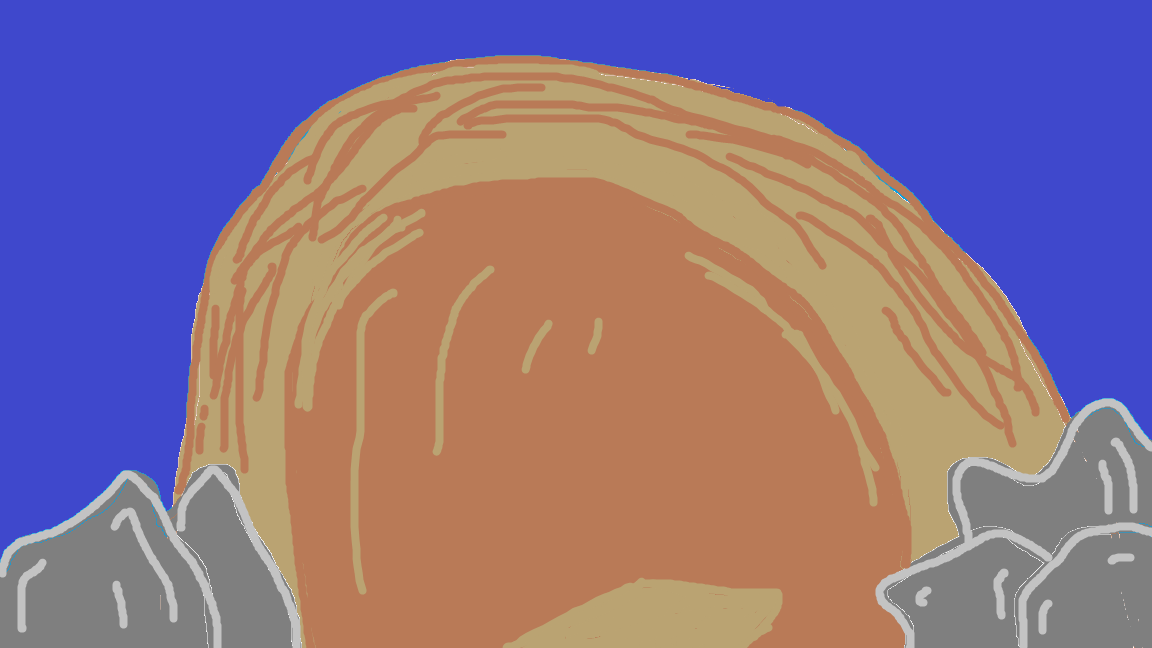 Oh no, a cave! 
We cant go over it, we cant go over it. 
We’ve got to go through it!
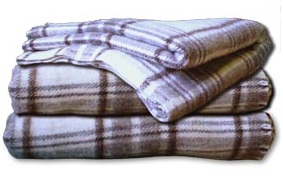 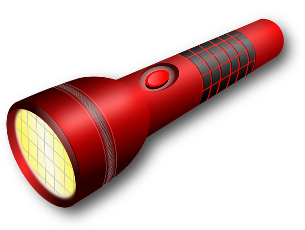 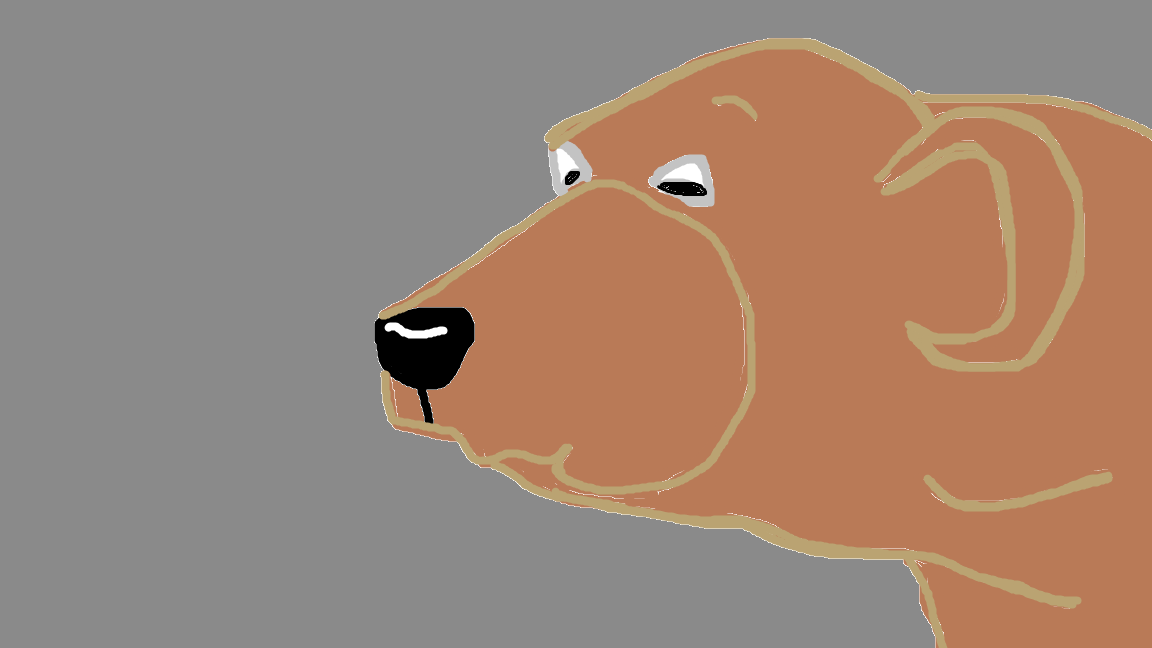 1 shiny wet nose.
2 big eyes.
2 big furry ears.
IT’S A BEAR!
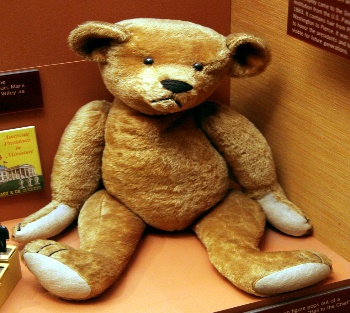 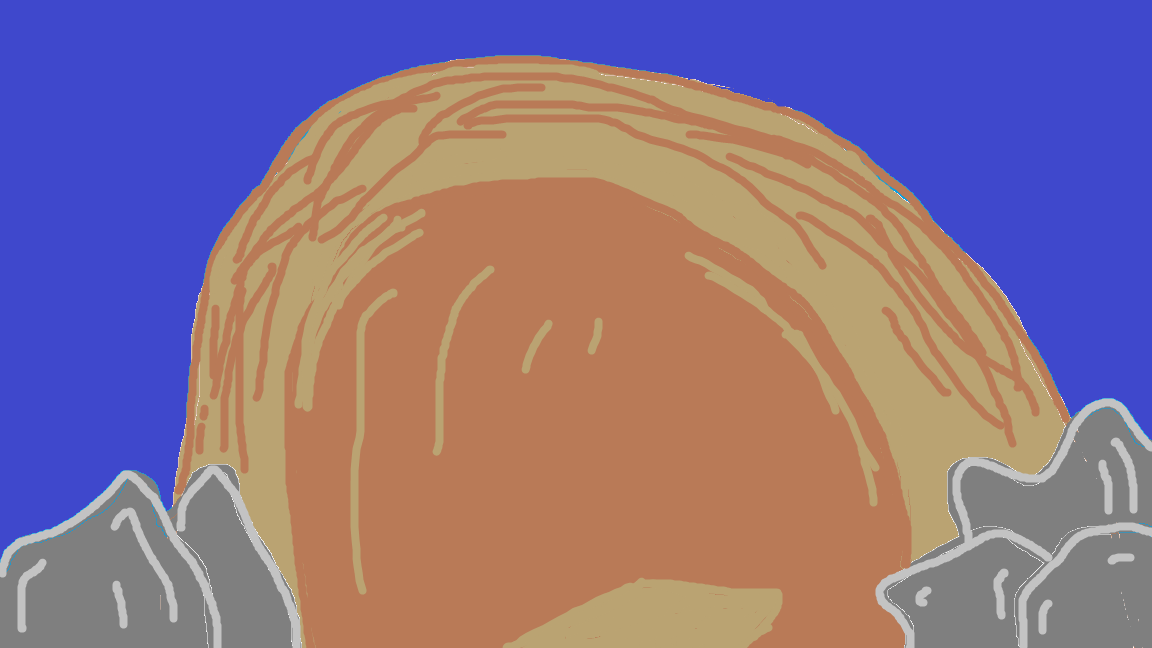 Quick! Back through the cave.
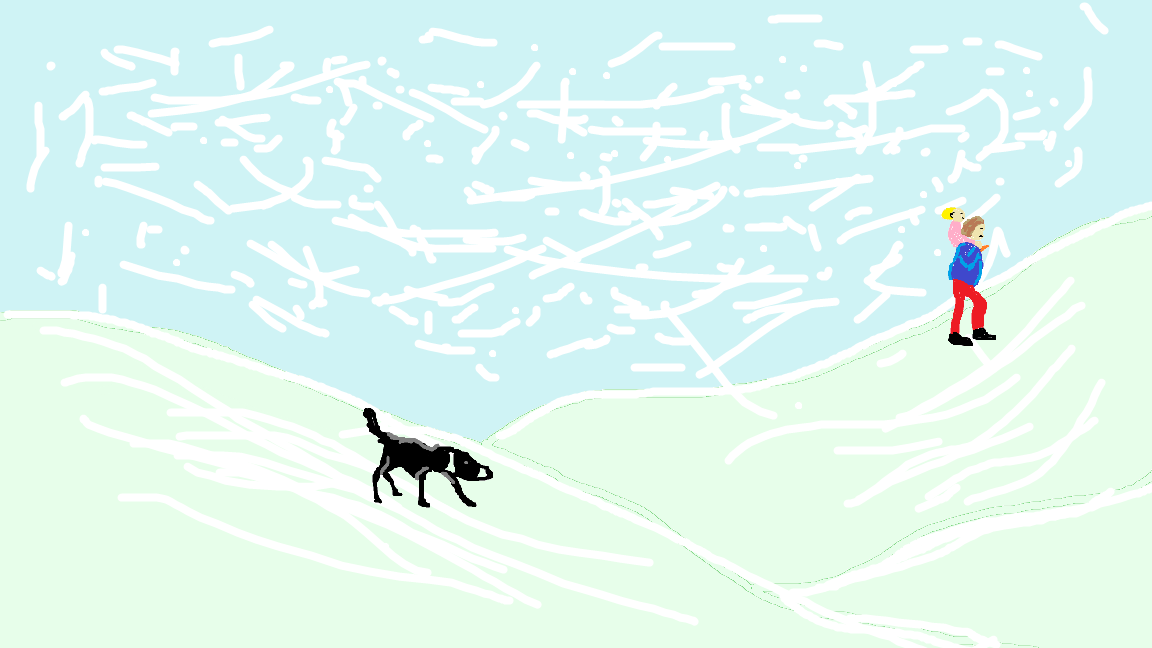 Quick! Back through the snowstorm.
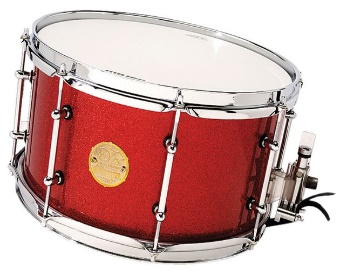 fast
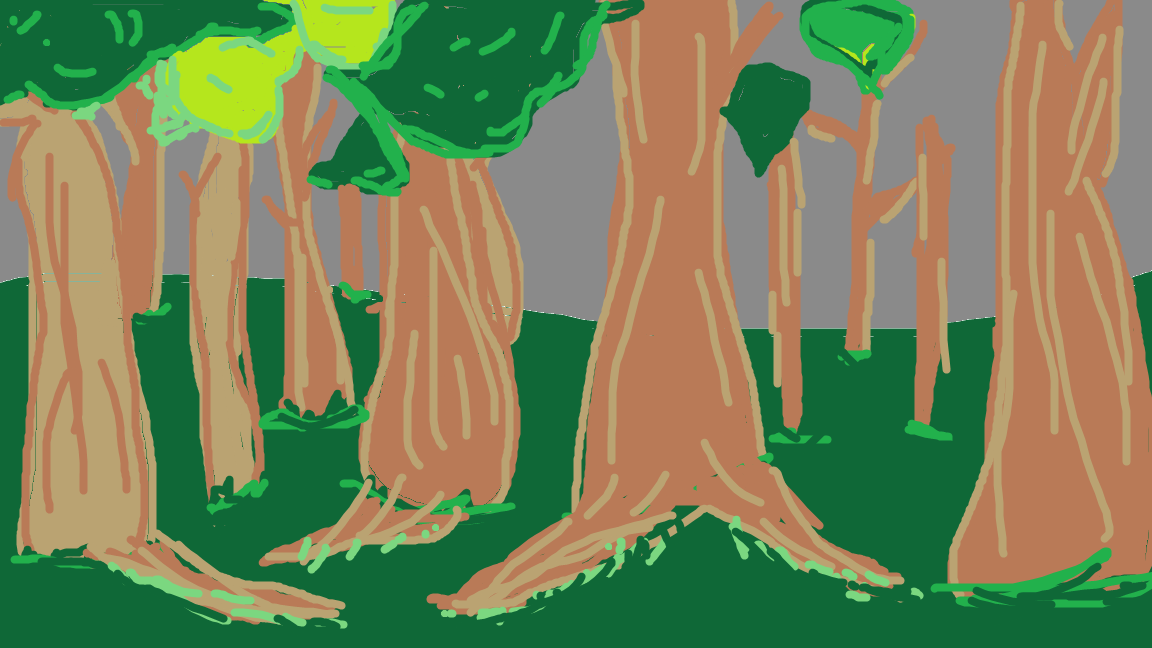 Quick! Back through the forest.
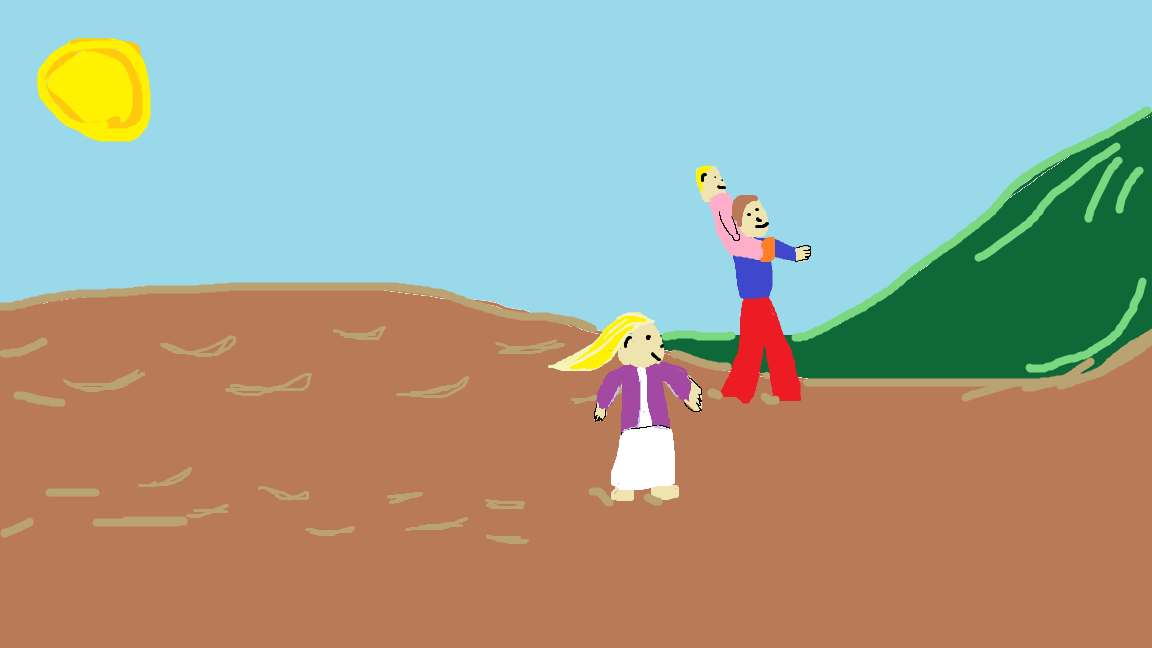 Quick! Back through the mud.
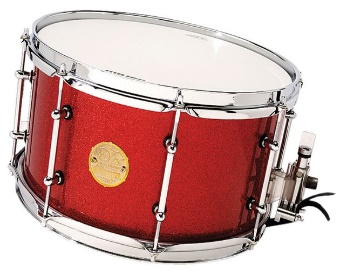 fast
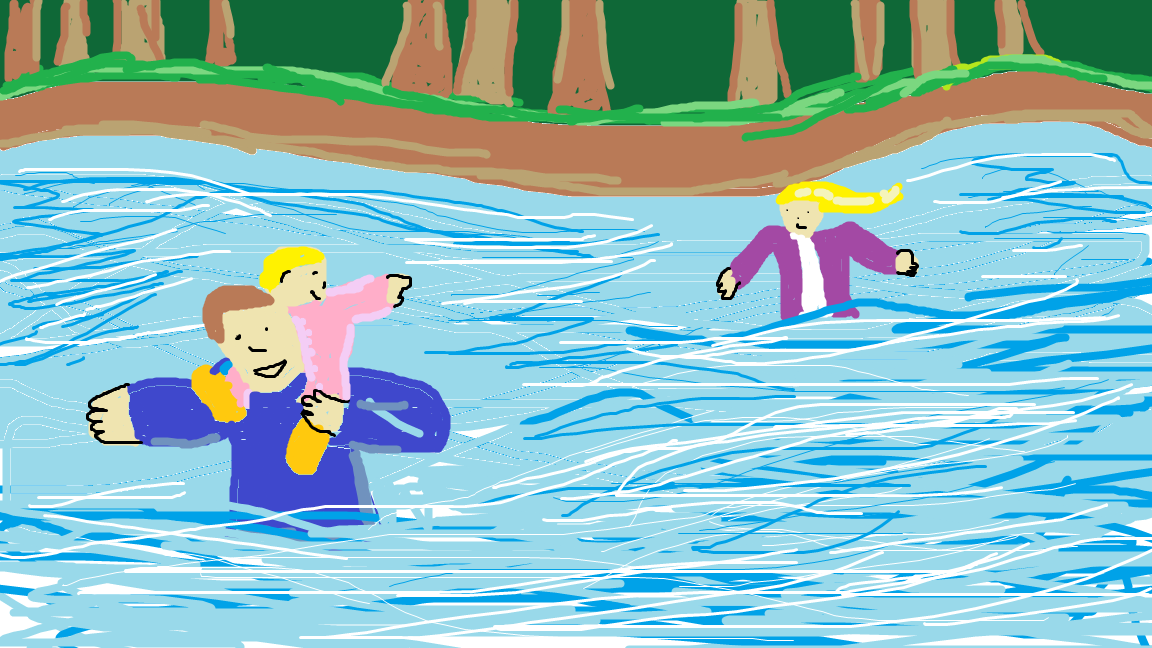 Quick! Back through the river.
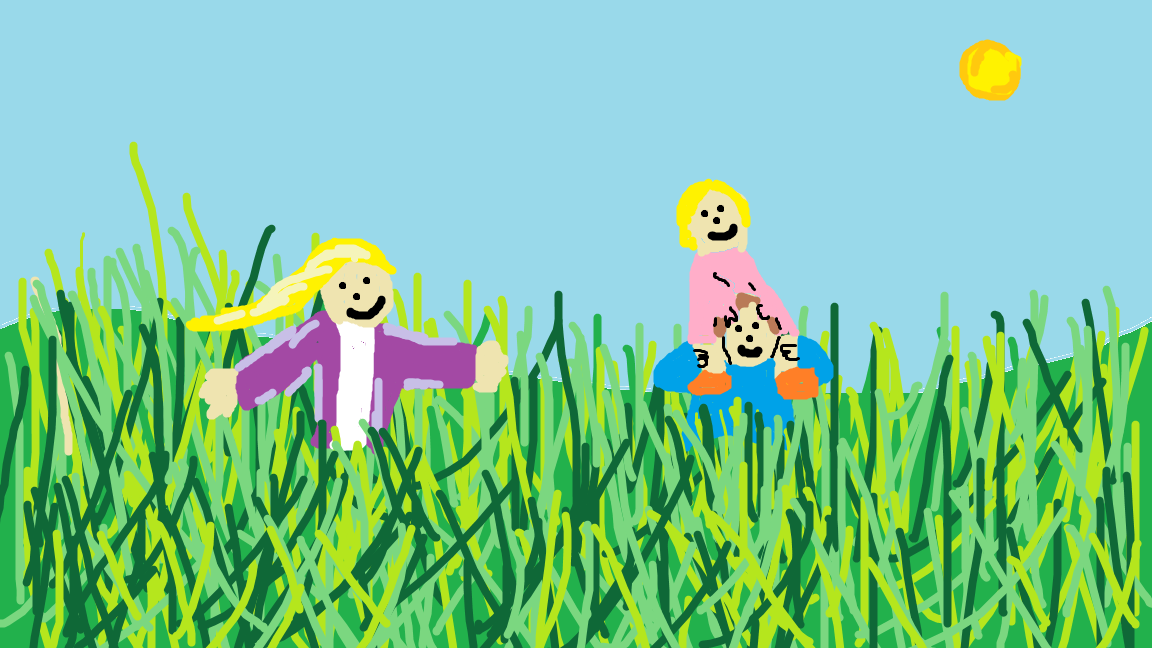 Quick! Back through the grass.
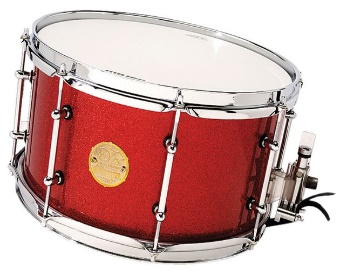 fast
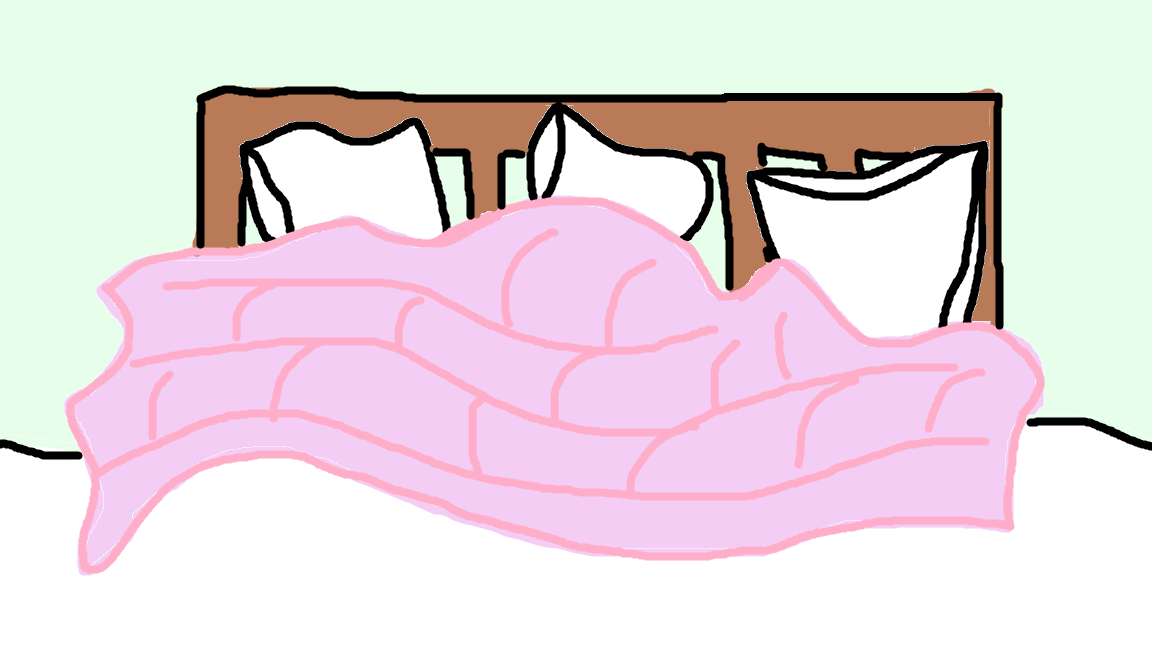 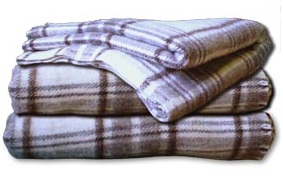 We’re not going on a bear hunt again.